Energy Transfer Machine
Penny Hall and Susan Schleith
Maker Discovery Day! 
Florida Solar Energy Center
October 11, 2019
Rube Goldberg
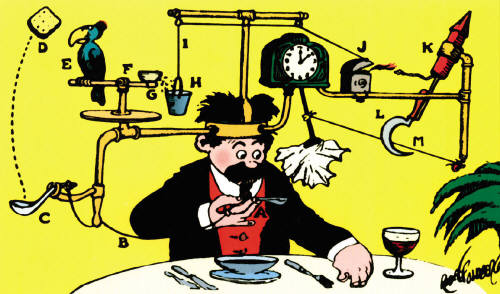 (1883 – 1970)
Engineer, Inventor, Cartoonist
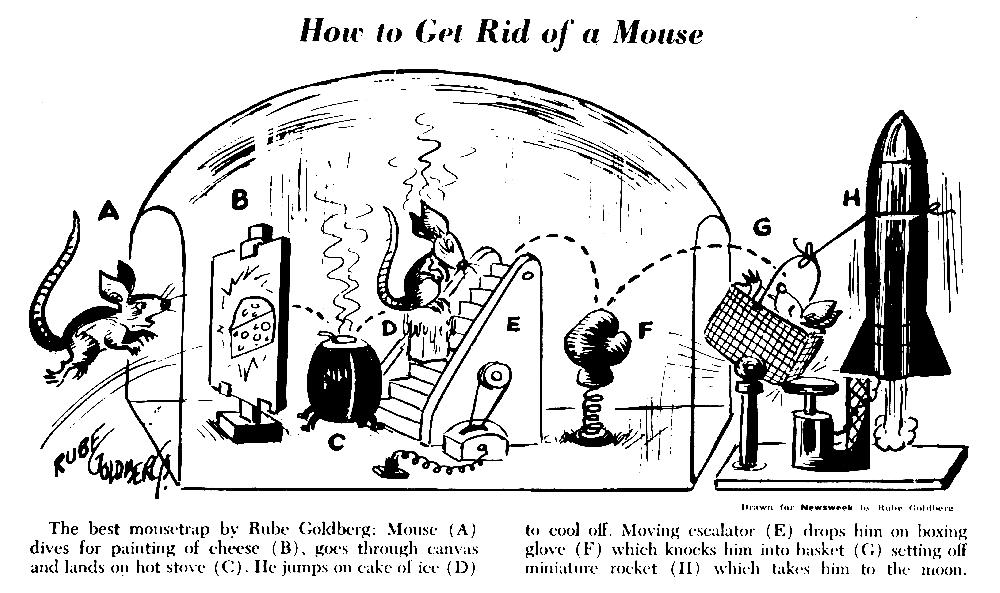 Rube Goldberg designs are meant to show the unnecessary complexities in machines
Webster’s  definition of  ‘Rube Goldberg’
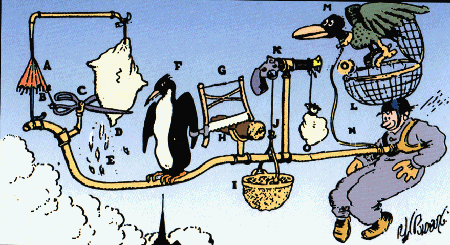 A comically involved, complicated invention, laboriously contrived to perform a simple operation
How does your classturn off a light?
Insanity Kontraption
How to get started
Select --
an end goal 
size
theme
materials
Gather ideas  (Check  out this and this)
Make a rough plan!
major components
connectors
[Speaker Notes: Major components are the big showy parts of the machine.  

Connectors are things such as domino runs, cars or balls rolling from one section to another, or items dropping onto other parts of the machine.  These are used to transfer the energy between the larger, more technical parts of the machine.]
Building and Testing
Test each major and secondary component separately 
Modify until they work at least 90% of the time
Link them together with connectors
Test and modify (use safety gaps!)
Don’t get discouraged!
Good advice from other builders – here
Fasten parts (domino run ‘hinges’)
Clean up your design
Add thematic and artistic elements
Add humor!
[Speaker Notes: Safety gaps – pieces added (or removed) to stop the flow of energy at that point.  These are used to keep the machine from ‘tripping’ accidentally during the building and testing phases.  Just be sure to remove them all before starting the filmed ‘run’.

Domino hinges are pieces of tape that affix the domino on the side it will fall on, so that they can be set back up quickly.

The use of a theme, the addition of artistic elements and humor all add points in the judging of the machine.]
Energy Types and Forms
Kinetic
Mechanical
Thermal
Sound
Electrical
Radiant
Potential
Nuclear
Chemical
Gravitational
Elastic
Energy Transfer Machine Competition
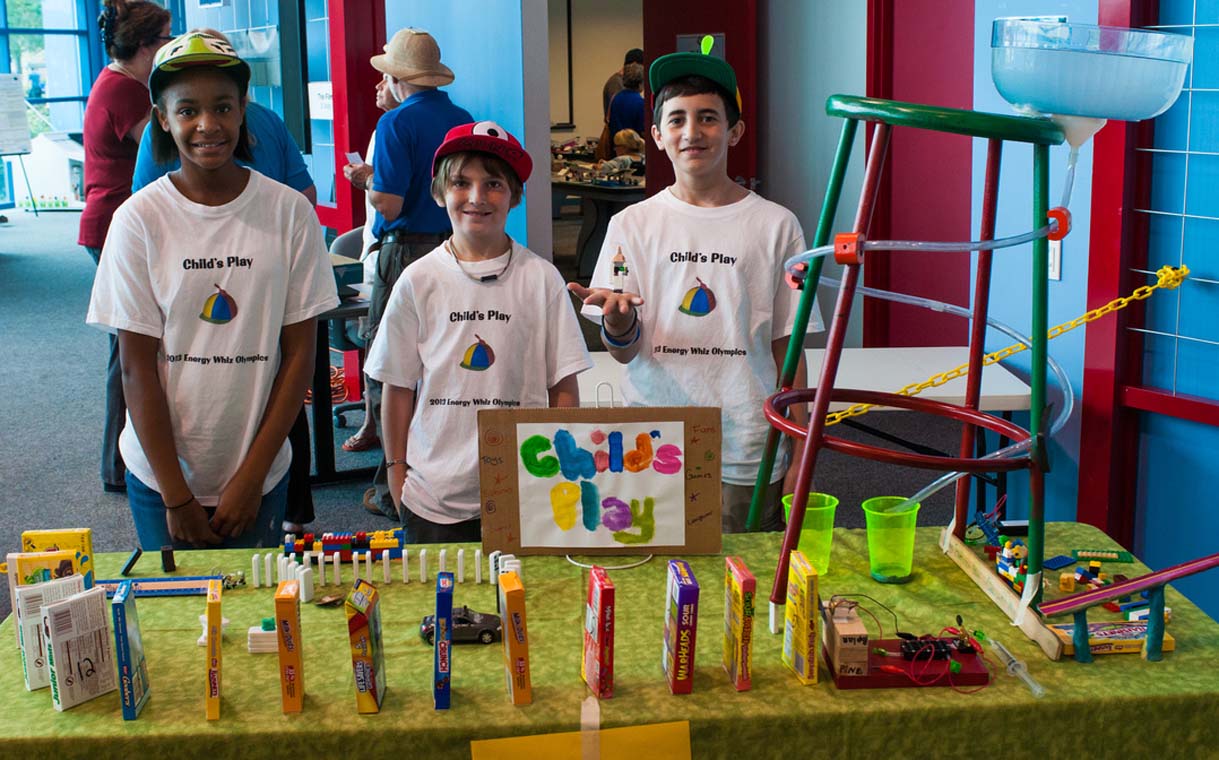 At EnergyWhiz
ETM Rules
The teams:
consist of 2 – 6 students in grades 4 – 12
submit a video of their machine in action
are  judged on complexity, creativity, number of energy transfers and the team’s ability to explain their machine
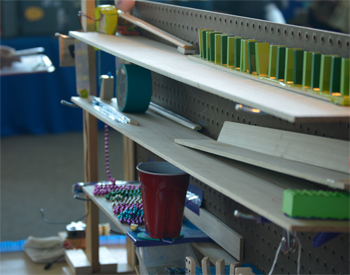 Rules for the ETM competition: http://www.fsec.ucf.edu/go/energywhiz
[Speaker Notes: Repetitions of the same thing (i.e. a string of dominoes falling) is considered one ‘step’

The electricity from the battery should be used in a meaningful way—for example, using the battery as a pendulum or as a counter-weight, is not considered a good way to use the battery!

Teams choose their own end goal—ringing a bell, flipping over a playing card, watering a plant, etc., and then design their machine to complete this end goal as close (+ or -) to 1 minute as possible.  Points are awarded for the accuracy of their timing.]
Here’s one from last year!
2018 SECME Entry  Carillon Elementary
Now that you knowwhat to do--let’s BUILD SOMETHING!
Challenge
Each team will--
Build an Energy Transfer Machine
that captures a rubber duck
uses at least five energy transfers
Share their machine with the group including
team introduction
machine description including energy transfers performed
Evaluate the machines built by other groups